Analysis of Muon Flux Across Altitude
By Jacob Gerecht and Michael Winchester
What are Muons?
Sub-atomic particles
Cousins of electrons
A form of cosmic radiation
Where do Muons Come From?
Cosmic Rays
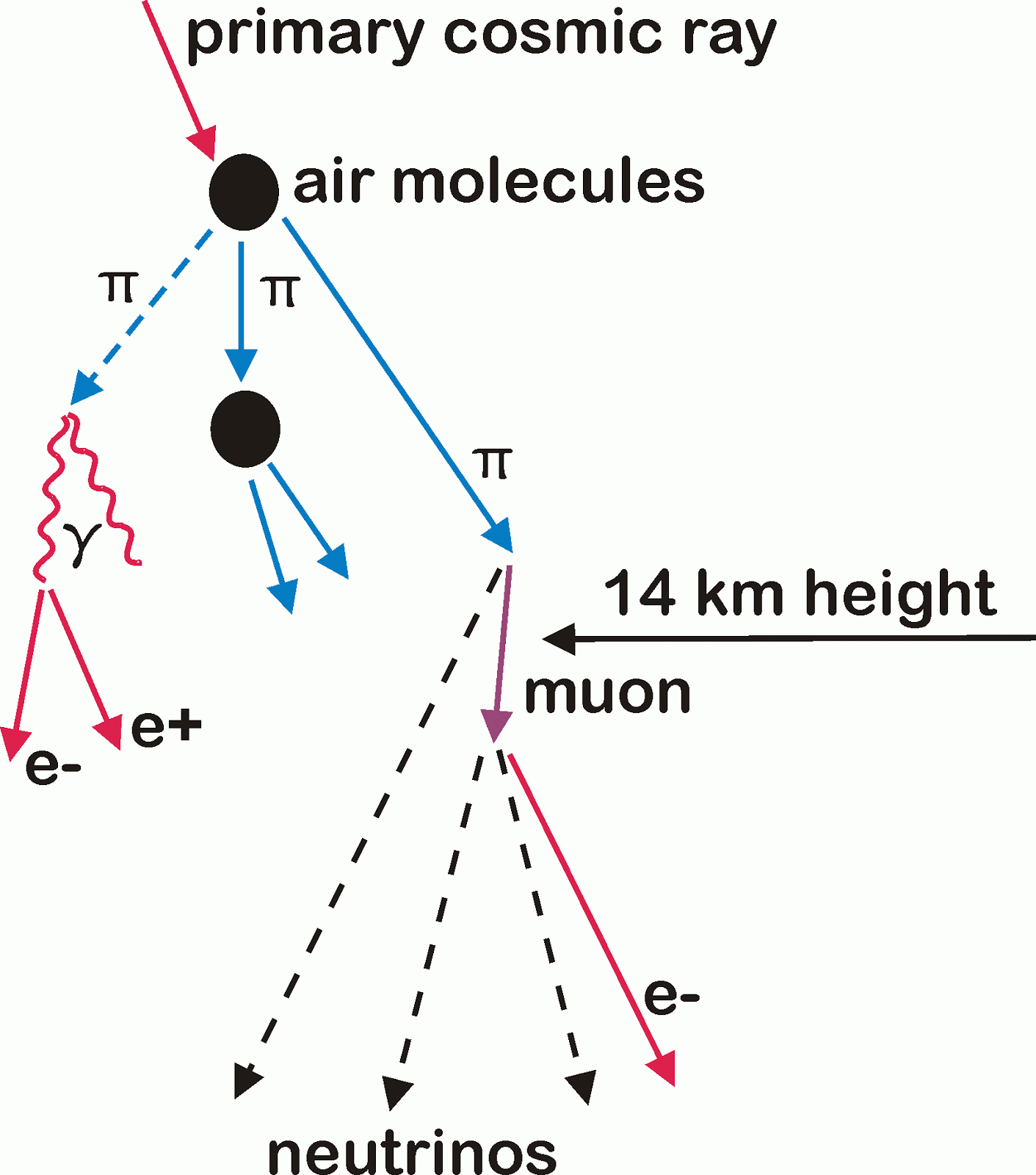 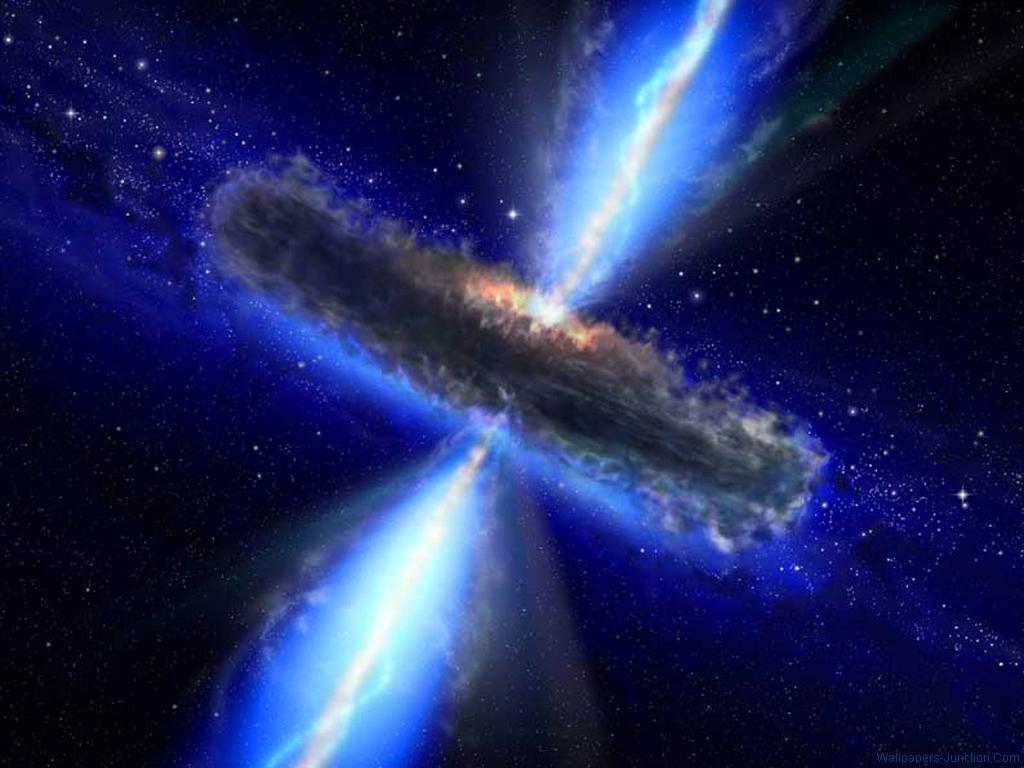 Creation of Pions
Decay into Muon + neutrino
Muon Flux
# of muon occurrences
Sea level
1 muon per cm2, per minute, per steradian
What about upper elevations?
Graph courtesy of Ramesh, N., Hawron, M., Martin, C., & Bachri, A. (2011, January 1). Flux Variation of Cosmic Muons. Retrieved July 18, 2014, from http://arxiv.org/pdf/1203.0101.pdf
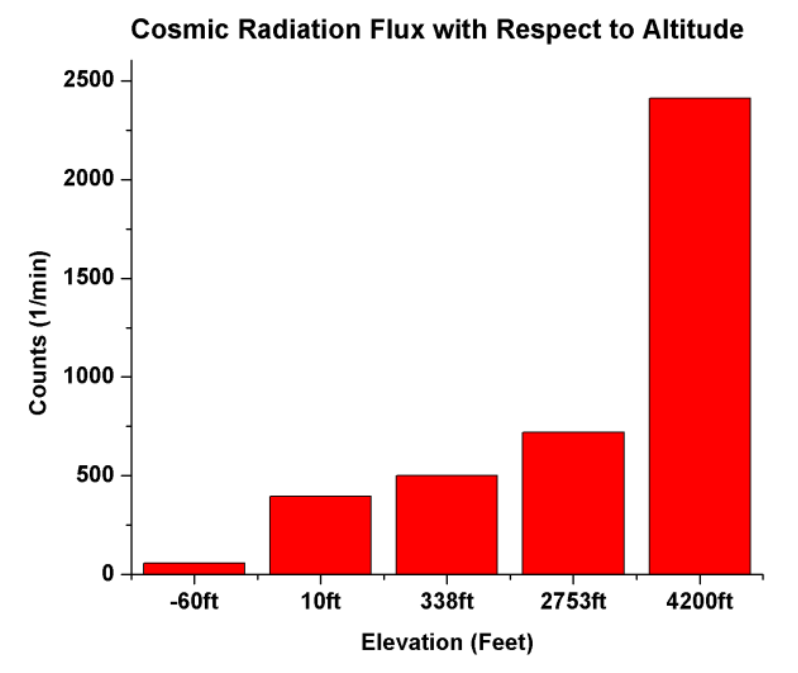 The Experiment
Weather balloon payload
30 kilometers
Hypothesis
Increase with altitude
Sharp decrease past 15 kilometers
Methods
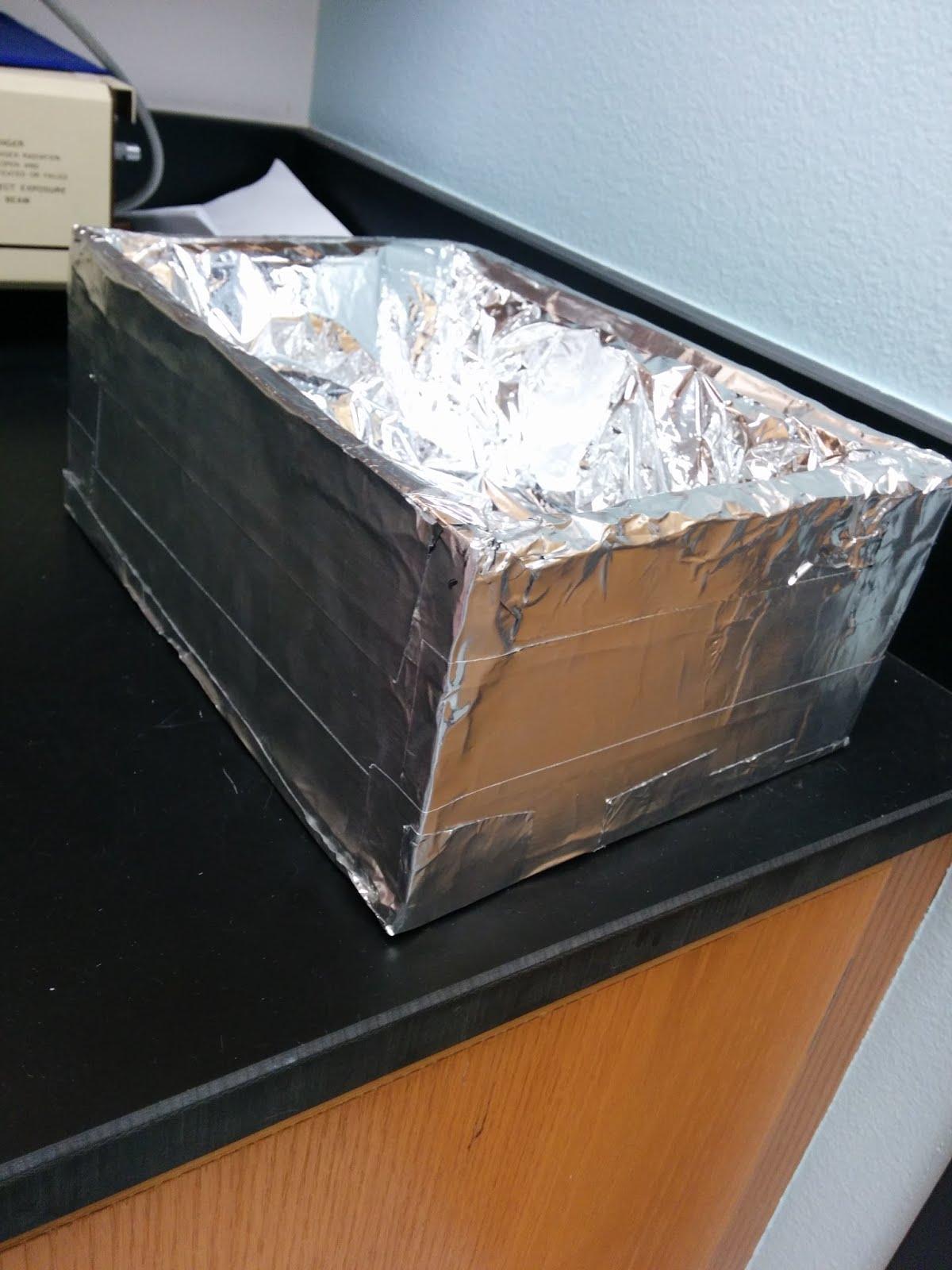 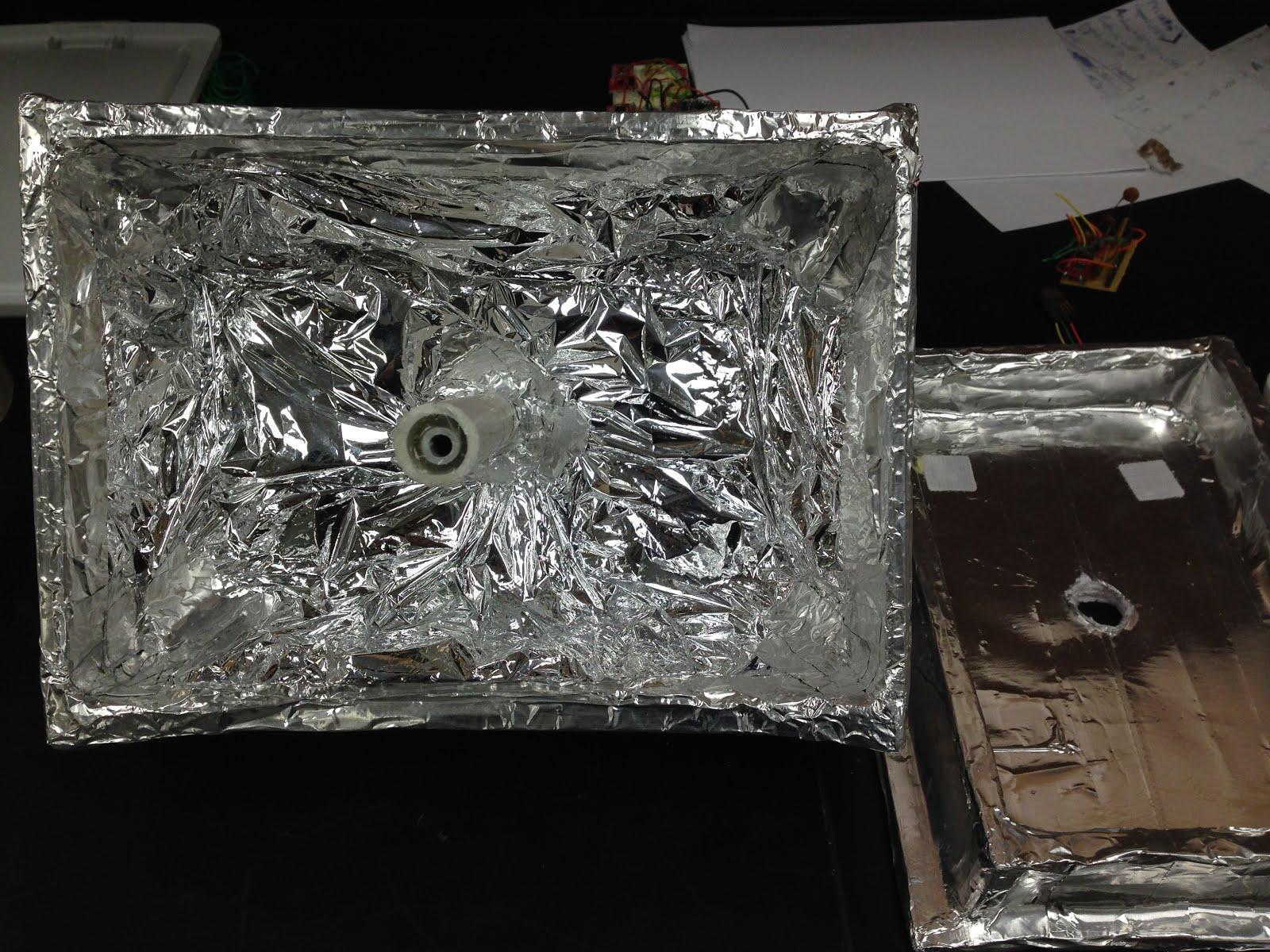 Building the Module
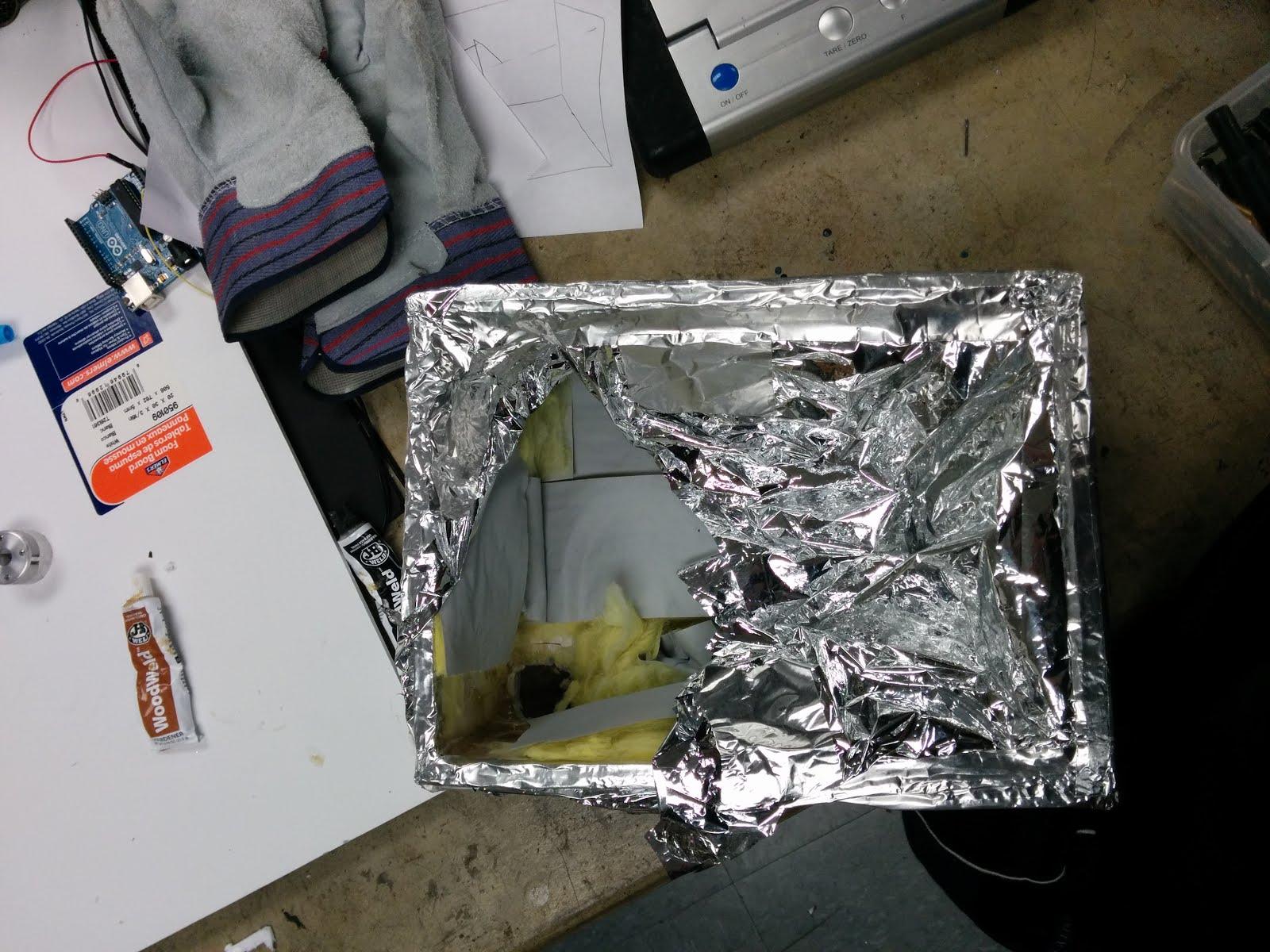 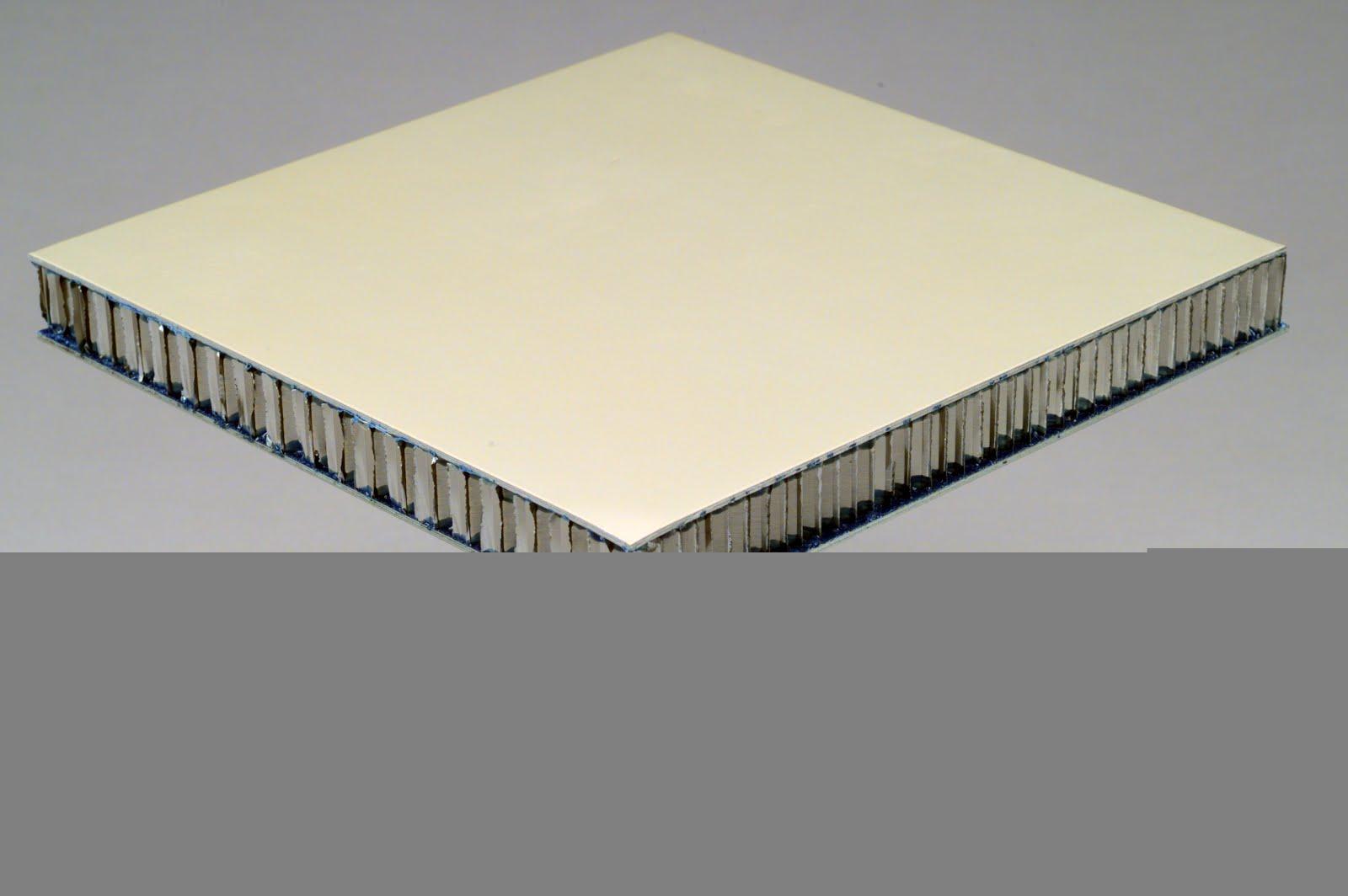 Hardware
FoamCore
Fiberglass insulation
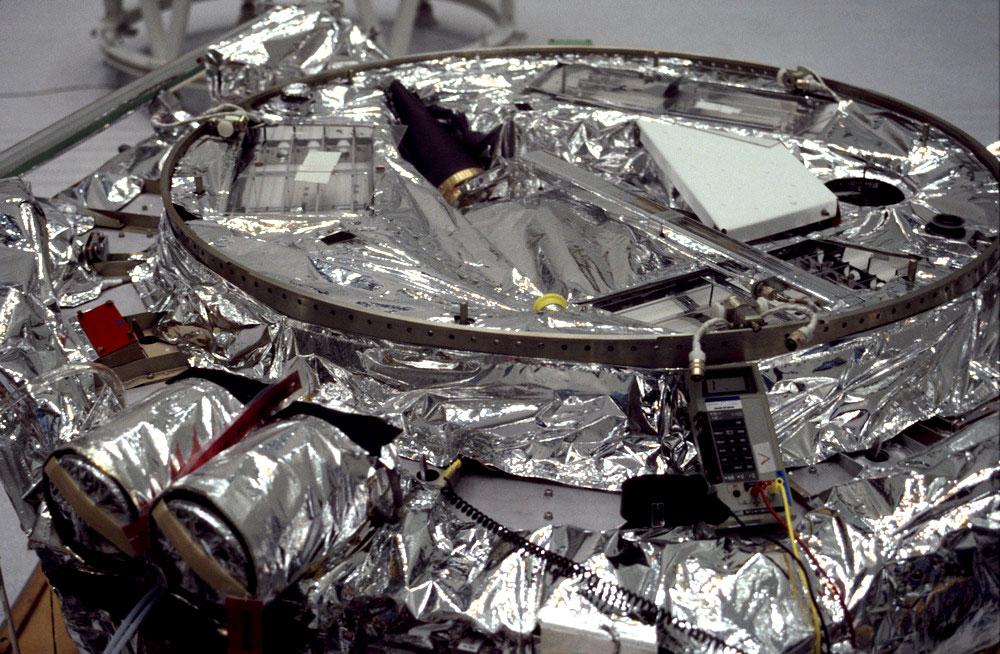 Mylar rescue blanket
Aluminum tape
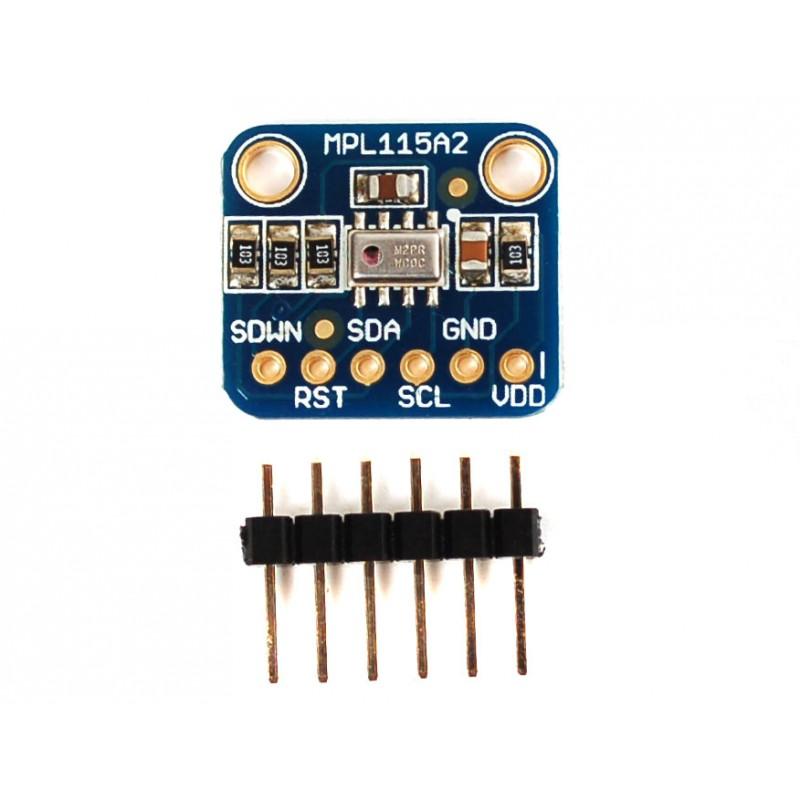 Electronics
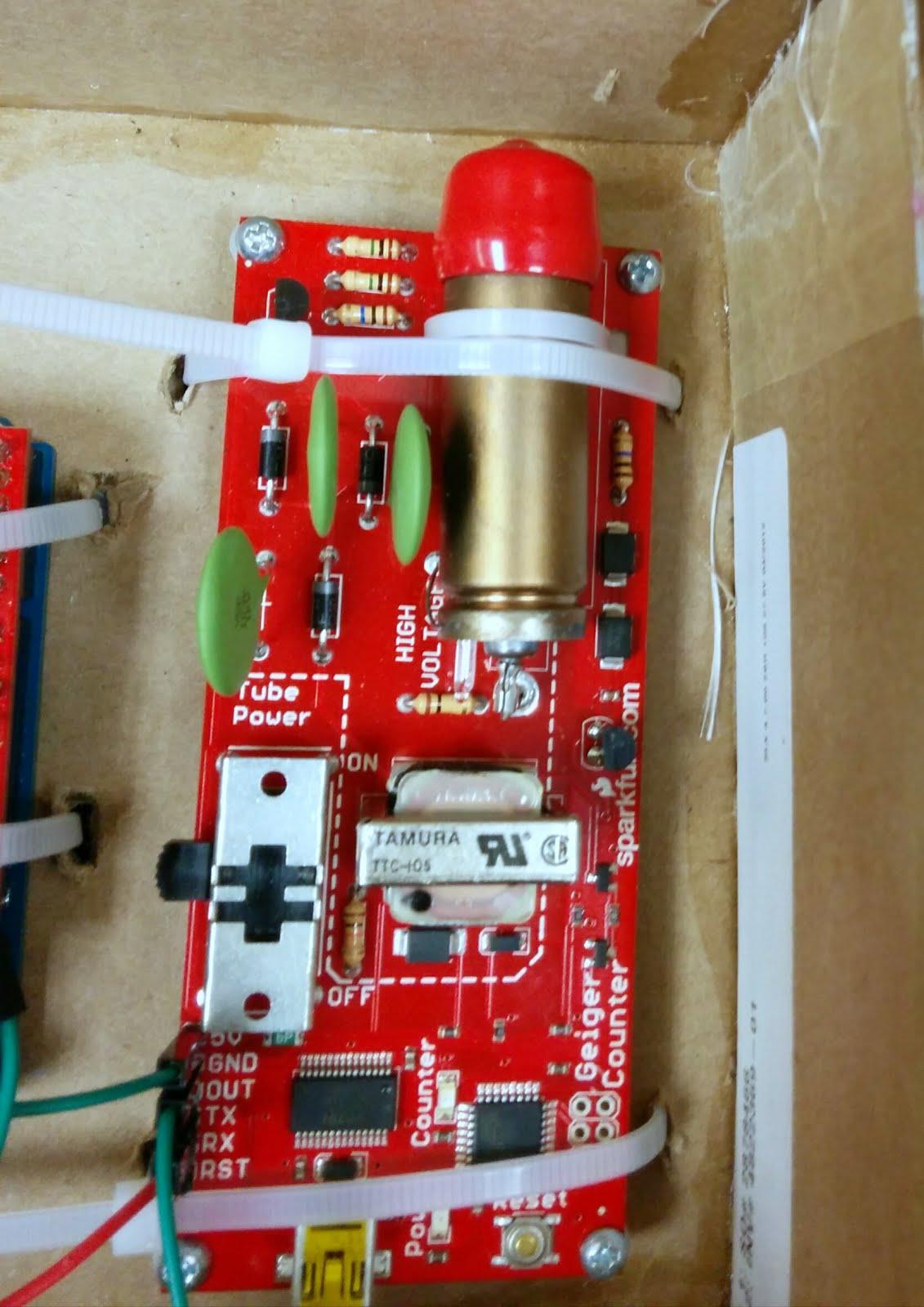 Geiger counter
VMP 180 sensor
Temperature and Pressure
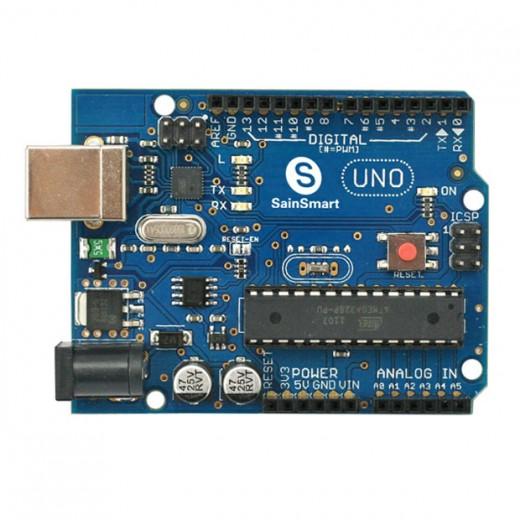 Arduino
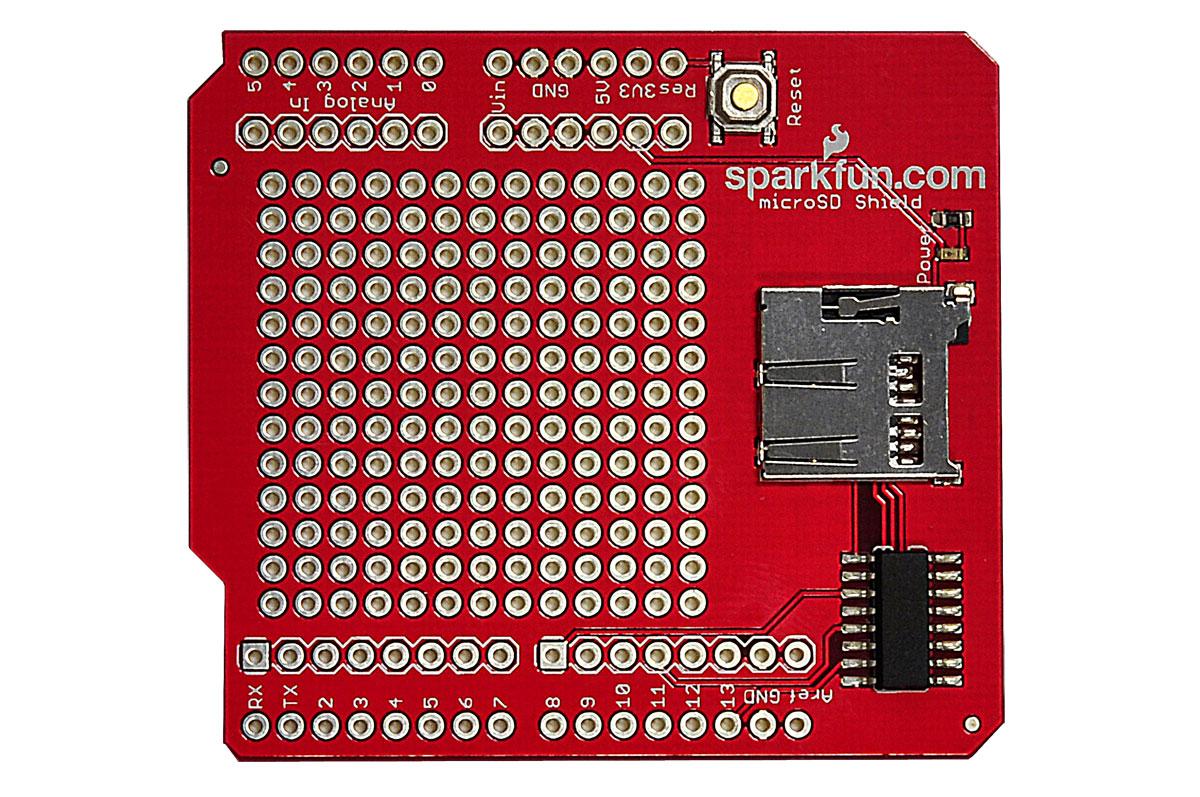 Micro SD shield
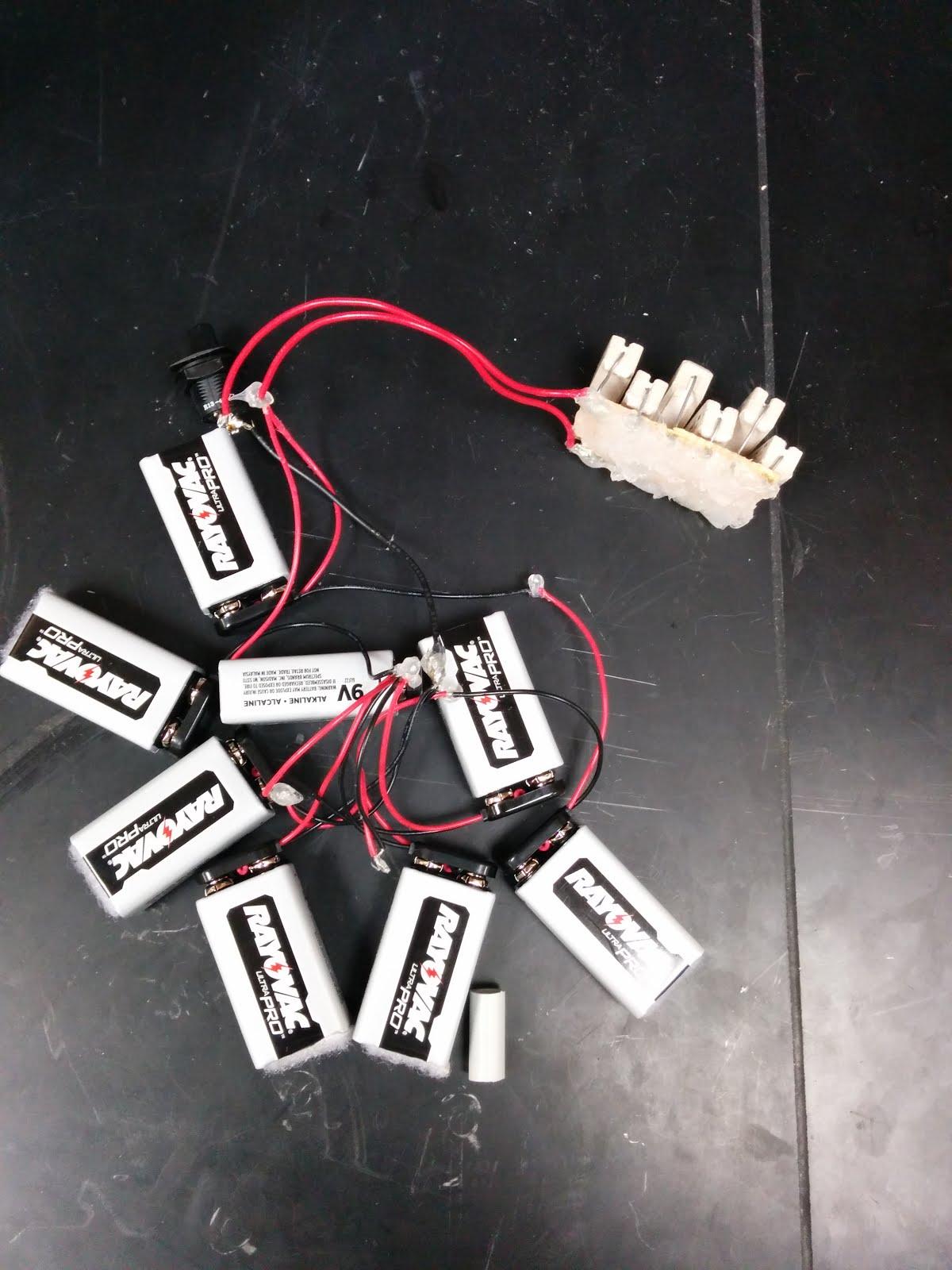 Heating the Module
1 kOhm power resistors (6x)
9V batteries (8x)
On-off switch
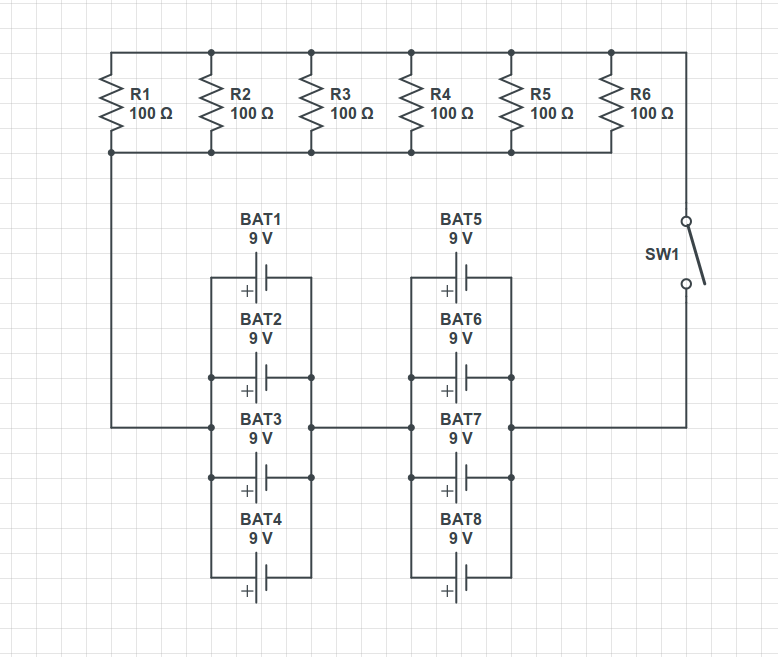 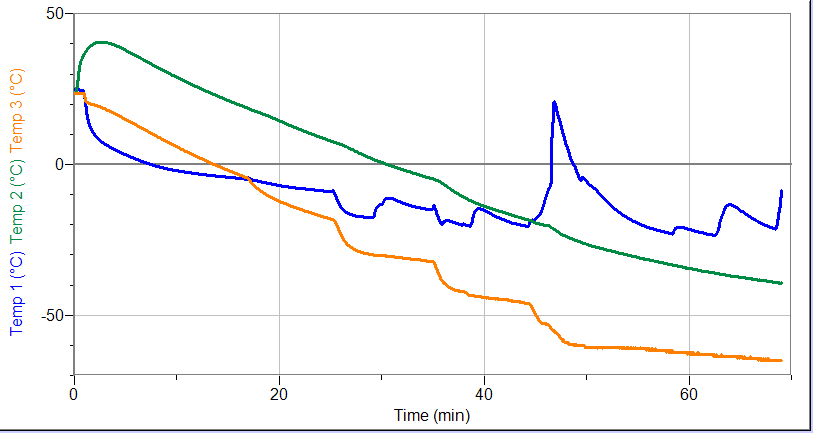 Testing the Module
Whip Test
-Can payload handle turbulence?
Drop Test
-Can payload handle impact?
Elevator Test
-Can instruments collect data properly?
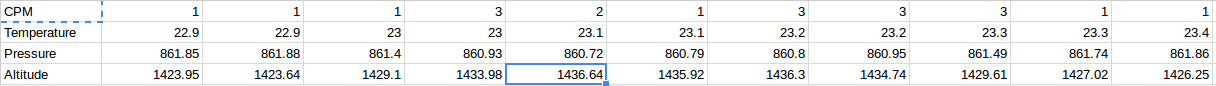 Temperature Test	
-Can heater provide sufficient heat?
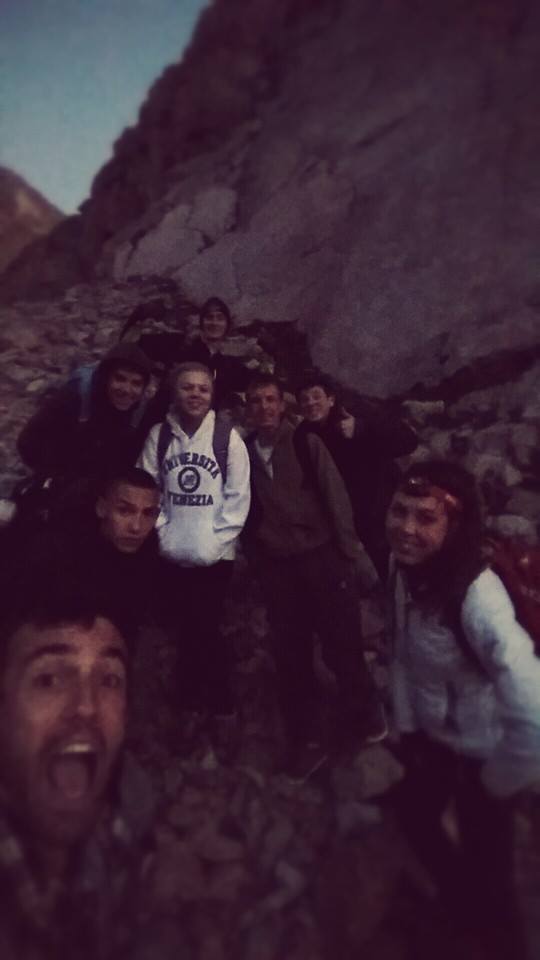 Obtaining the Data
Spearhead Peak
Hike from 1,500 m to 3,600 m
Record all geiger counter data 
during ascent
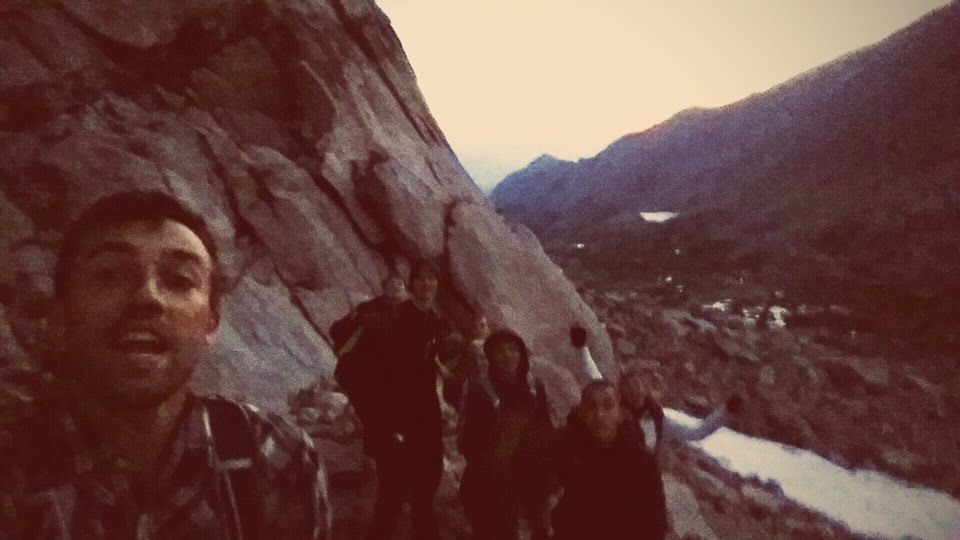 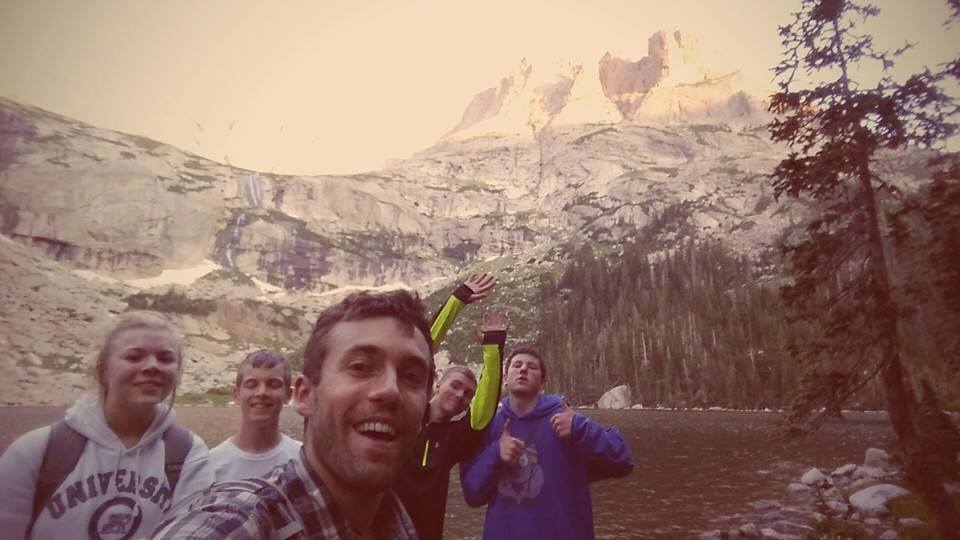 Data
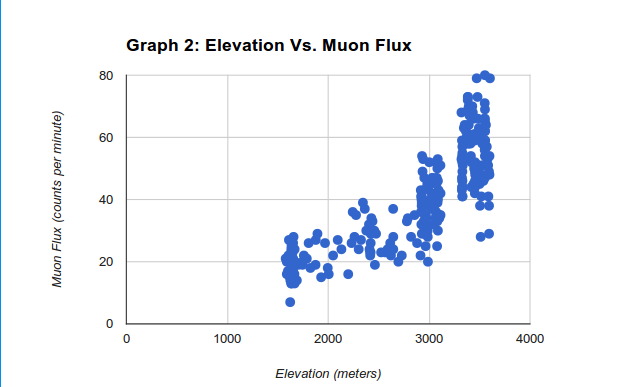 Implications
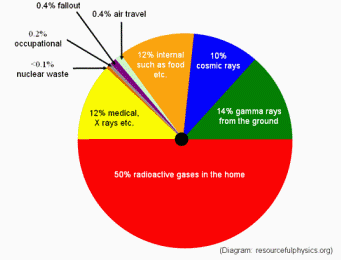 Ionizing radiation
Mutations
Energy Source?
Image courtesy  of resorcefulphysics.org
The Next Step
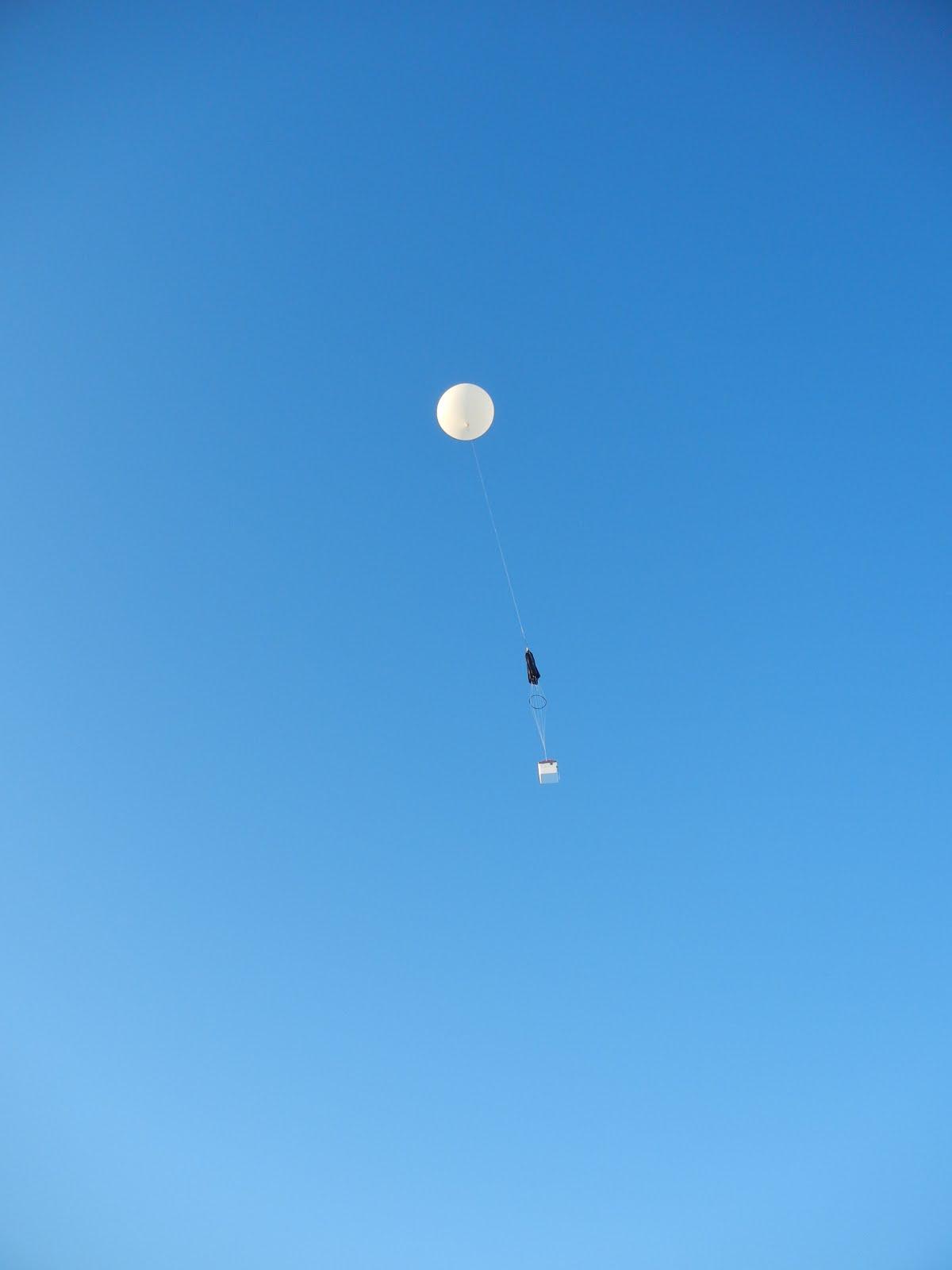 Demo-SAT launch
30 kilometers peak altitude
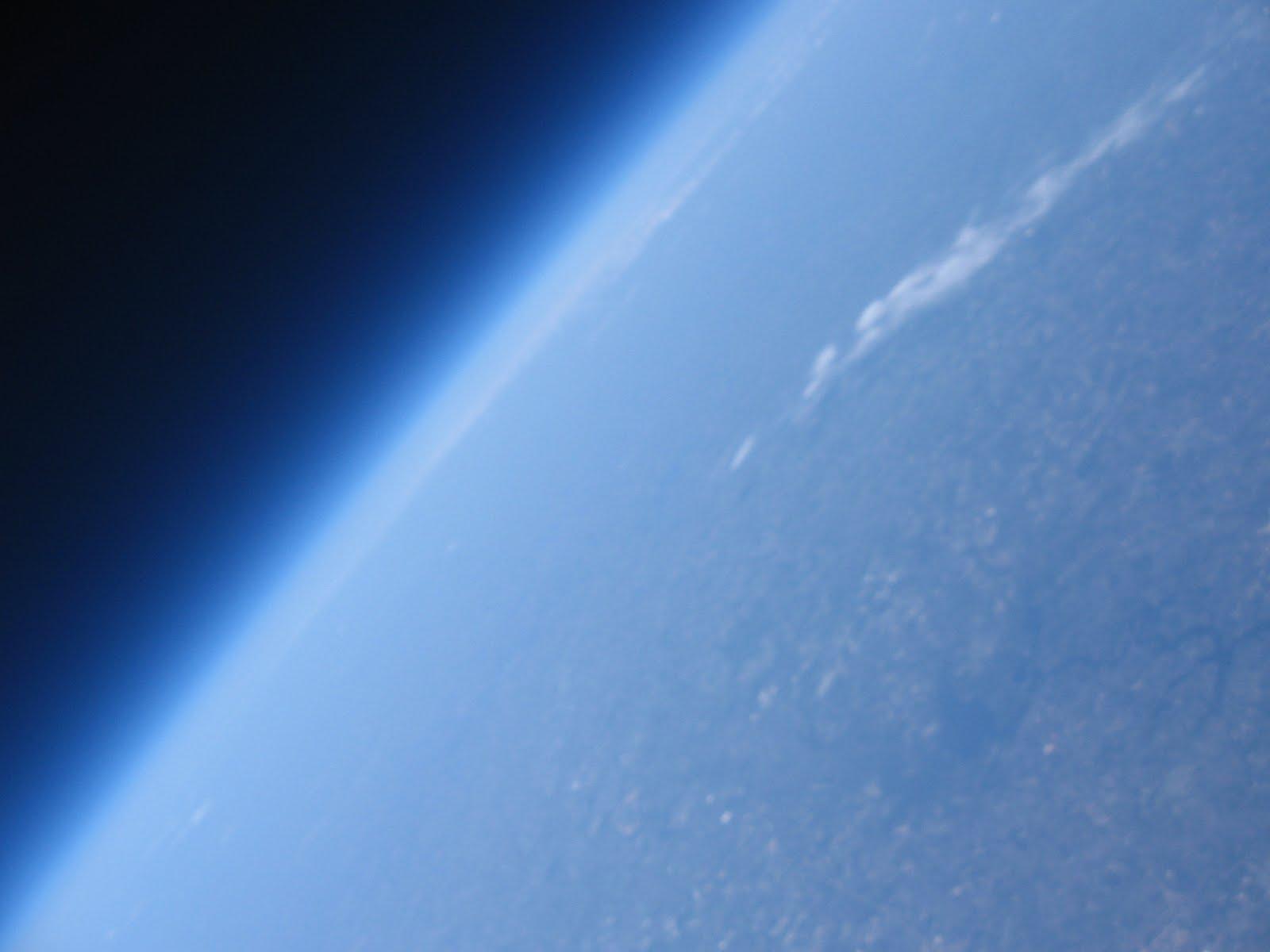 References
(1.) Cosmic Ray Muons and the Muon Lifetime. (2013, October 14). Retrieved July 17, 2014, from http://www.phys.ufl.edu/courses/phy4803L/group_I/muon/muon.pdf 
(2.) Liu, L., & Solis, P. (2007, November 18). The Speed and Lifetime of Cosmic Ray Muons. Retrieved July 17, 2014, from http://web.mit.edu/lululiu/Public/pixx/not-pixx/muons.pdf 
(3.) Schirber, M. (2009, August 27). Death Rays From Space: How Bad Are They? Retrieved July 17, 2014, from http://www.space.com/7193-death-rays-space-bad.html 
(4.)Muon basics. (n.d.). . Retrieved July 17, 2014, from http://www2.fisica.unlp.edu.ar/~veiga/experiments.html#mass 
(5.) U.s. standard atmosphere. In (2012). W. Haynes (87 Ed.), CRC Handbook of Chemistry and Physics (pp. 14-19, 14-25). Retrieved from http://www.hbcpnetbase.com/ 
(6.)Ramesh, N., Hawron, M., Martin, C., & Bachri, A. (2011, January 1). Flux Variation of Cosmic Muons. Retrieved July 18, 2014, from http://arxiv.org/pdf/1203.0101.pdf
Acknowledgements
We’d like to thank Matthew Semak for all his tremendous help on this project. He, David, and Amber were all excellent mentors to aid and teach us. They always answered any questions we had during the research process, and stuck with us till the end. We would like to thank Amber, David, and Maurice for their help on this presentation and research paper. Our best regards go out to Lori Ball and UNC, for maintaining a program as awesome as FSI.  We’d like to thank the entire staff of FSI as well as, the R.A.s, and the teachers. We also would like to thank all of the sponsors and families who helped make this program possible.
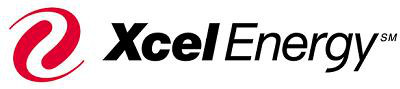 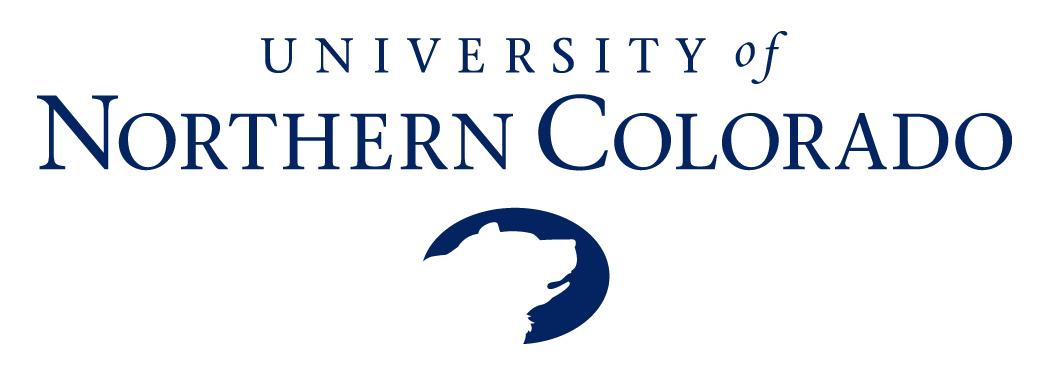 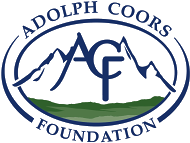 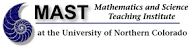